Real Time, Web Based H&B and 401(k) System for Compliance Information and for Execution Responsibility Assignment, Monitoring and  Documentation
HR Specialty Products & Services Catalogue Executive Summary
A No Frills Distillation of Vendor’s Marketing Collateral  

Thomas A Ference
President & CEO
Human Resources Mining & Distribution Co
Locating, Validating and Accelerating HR  Innovation 
 
Office: 219-662-0201
Cell: 630-240-2583
Fax: 219-661-0236
e-mail: tference@hrmdco.com
Website: www.hrmdco.com
Compliance Information and Execution System
ERISA Fiduciaries and Plan Administrators of H&B and K plans are required to assure compliance with the myriad of federal laws and regulations that require forms filing, notice distributions, process adherence and audit, bonding, etc. or else face fines and penalties. 

This 8-years-in-the-making-and-refinement compliance tool backed both internal and external legal counsel has been designed to solve the four most common compliance problems.

It assures all required information is at hand, determines what need to be done and when, identifies on-point individuals and documents all activities to help assure task completion and create an auditable compliance  trail
Compliance Information and Execution System
Information about each employer and each of the employer’s plans is entered into the system to create an automated compliance road map specific to each employer.

Duties and responsibilities for required tasks are assigned to individuals by the system administrator and monitored via push-type notifications of tasks and due dates supported by dashboard style monitoring of all open, pending and closed activities.

Results include minimization / avoidance of fines and penalties, and pathway to legal defensibility upon audit and peace of mind for those saddled with ERISA responsibilities.
Compliance Quagmire
Audit Plan Provisions
 Recordkeeping Requirements
 Mental Health Parity Act
 Subrogation
 Claim Procedures
 Prohibition of preexisting condition exclusions for enrollee’s under 19
 Prohibition of annual and lifetime dollar limits
Prepare Disclosure Language & Materials
 Qualified Medical Child Support Orders
 Newborns’ and Mothers’ Health Protection Act
 HIPAA Nondiscrimination
 Grandfathered Plan Status 
 Prepare Forms/Report to Government
 Form 5500
 Creditable Coverage to CMS
 W-2 Reporting
Prepare/Distribute Plan Documents
 Plan
 Summary Plan Description
 Summary of Material Modifications
 Cafeteria Plan
Plan Admin/Fiduciary Liability
ERISA Title I
Prepare/Distribute Notices
 Summary of Benefits and Coverage
 Summary Annual Report
 Women’s Health and Cancer Rights Act Notice
 Children’s Health Insurance Program Notice
 HIPAA Preex Condition Exclusion Notice
 HIPAA Certificates of Creditable Coverage
 HIPAA Notice of Privacy Practices
 HIPAA Preex Condition Exclusion Notice
 HIPAA Special Enrollment Notice
 Medicare Part D Creditable Coverage Notice
 Notice of the Health Benefit Exchange
 Patient Protections Disclosure
 USERRA Rights Notice Reporting & Disclosure
Prepare Disclosure Language/Materials
 Qualified Medical Child Support Orders
 Newborns’ Protection Act
 HIPAA Nondiscrimination
 Grandfathered Plan Status
Research and Education
 Working Families Tax Relief Act
 FMLA Continuation of Coverage
 On-Site Clinic ERISA Compliance
 ERISA Safe Harbor Delivery Methods
 Employee and Dependent Eligibility Requirements
 Nondiscrimination Rules (beyond HIPAA)
 Maintaining Grandfathered Plan Status Disclosure 
COBRA
 Administration and monitoring
 Participant tracking
 Eligibility compliance
 Send/document notices 
 HIPAA Privacy & Security
 Implement/Review policies and procedures
 Risk assessment/breach notification procedures
 Implement/Review administrative, technical and physical safeguards
 Audit plan documentation
 Workforce training
Bonding Requirements
 Every person who handles plan assets
Sample Penalties
Failure to furnish documents (e.g. SPDs, SMMs) = $110 per day, per occurrence after the 30th day of request
Failure to timely file a form 5500 = $1,100 per failure, per day
Violation of HIPAA = $100 per participant, per day during noncompliance (Form 8928)
HIPAA privacy / security  violation = $100 - $50,000+ per violation
COBRA Failure  = $110 per beneficiary, per day
ACA’ s Summary of Benefits and Coverage (SBC ) failure = $1,000 per failure, per participant
ACA’s market reforms for health care reform failure = $100 per participant, per day
PCORI Fee Failures = 100% of unpaid tax
Compliance Solution
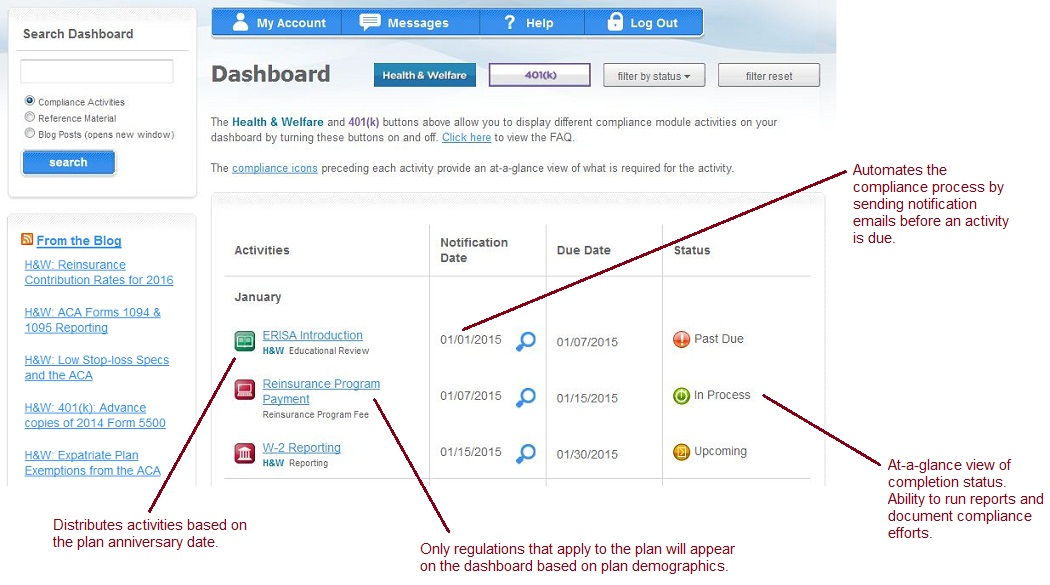 Next Steps
This product/service is contained in the HR Specialty Products & Services Catalogue™ 
Operational level details about this particular service provider can be obtained in conference with the vendor
The HR Mining &Distribution Co. is an independent and contracted representative of the vendor
Upon your request, we will arrange for an introduction that can range from a simple, quick conference call to a services overview / system demo  
Tom Ference 219-662-0201 (Chicagoland area) or tference@hrmdco.com 
Thank you for your potential interest in this fresh thinking